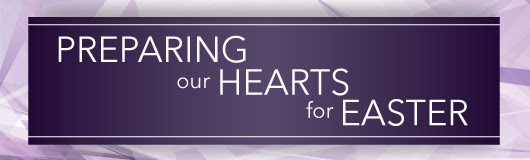 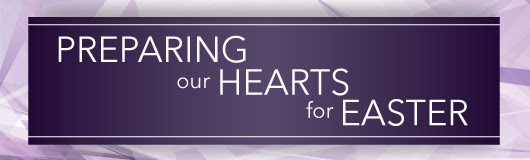 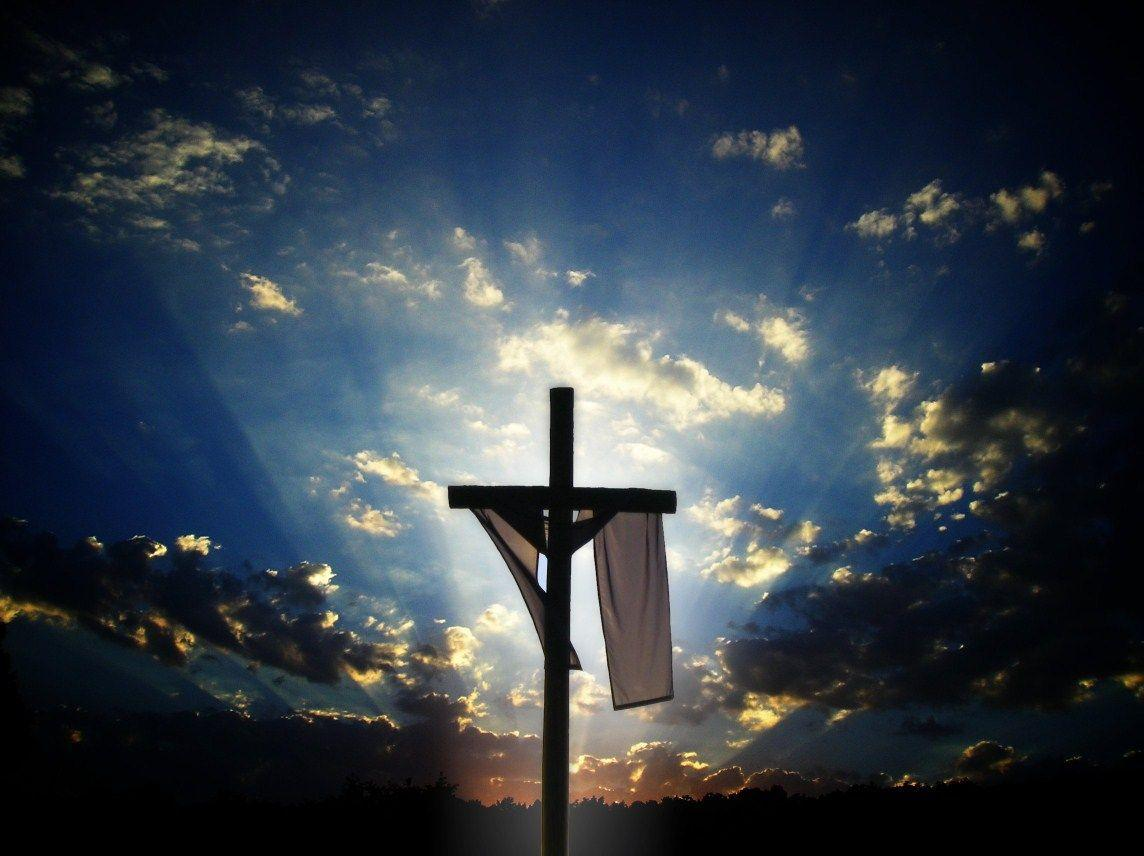 Easter-April 21,2019
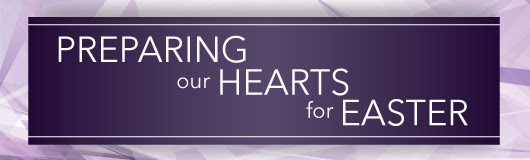 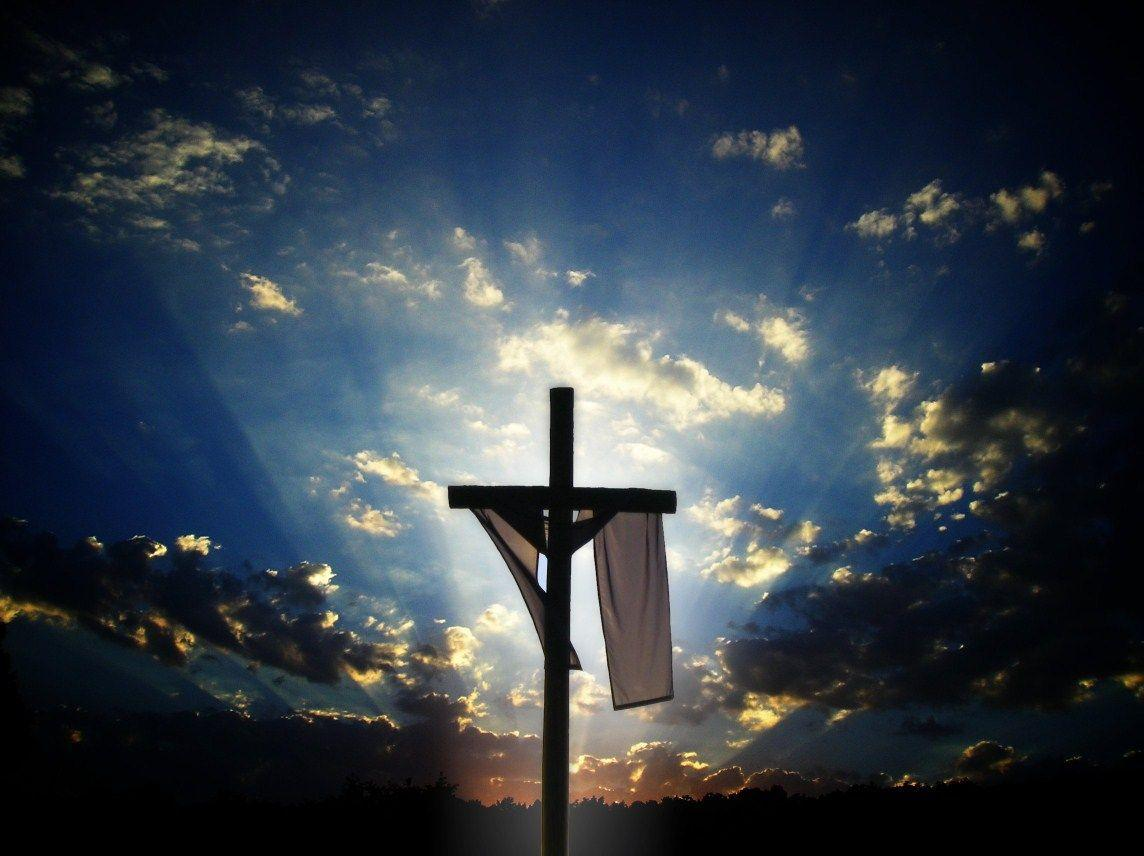 Acts 12:1-4
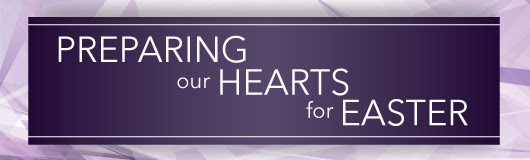 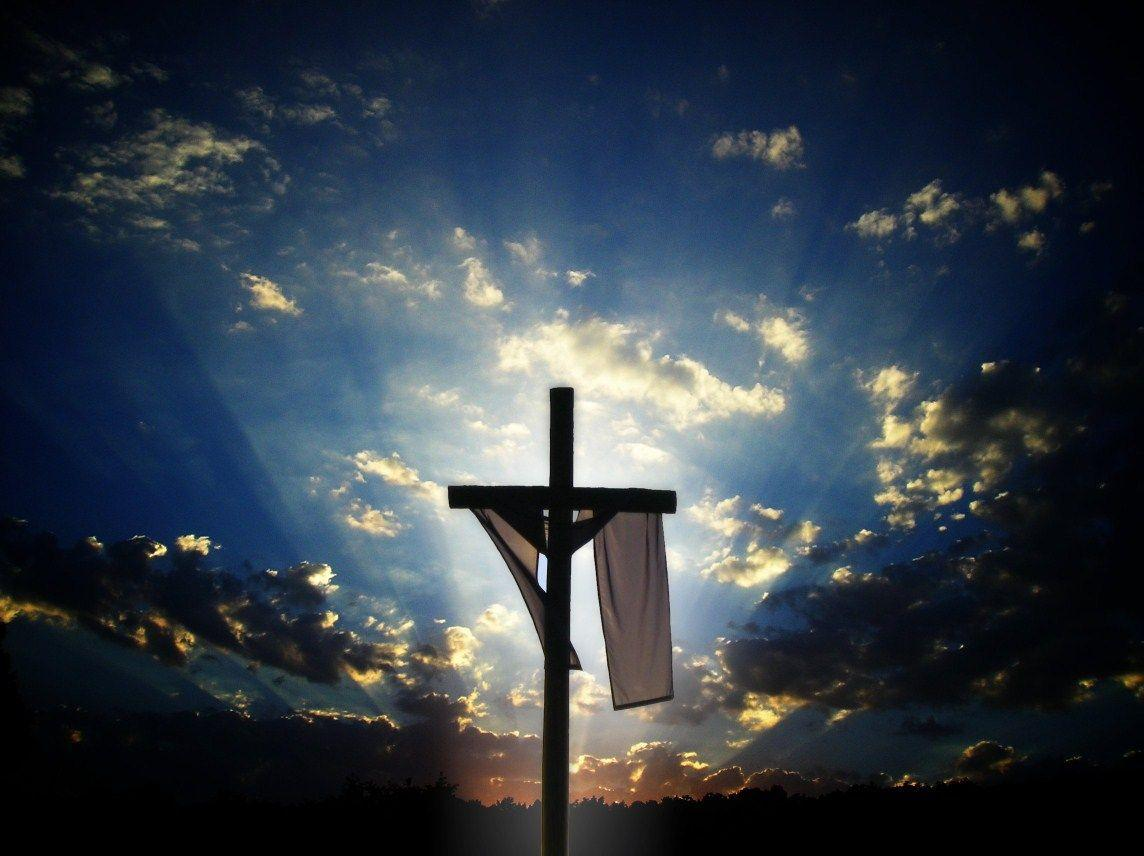 Why should we 
do anything for Lent?
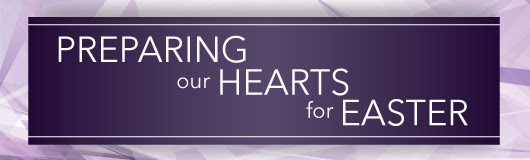 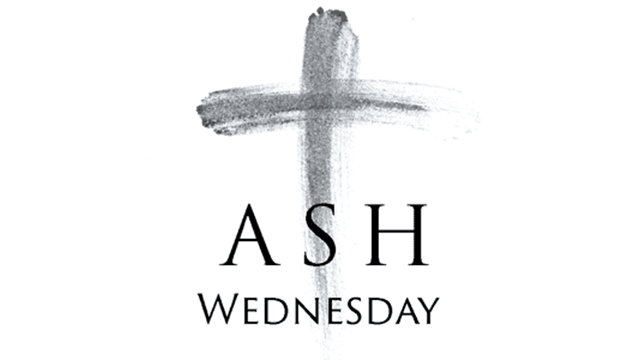 “for dust you are and to dust you will return.”
Genesis 3:19
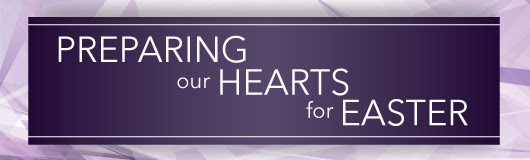 Ecclesiastes 3:19-20
“All come from dust, and to dust all return.”
Ecclesiastes 3:20
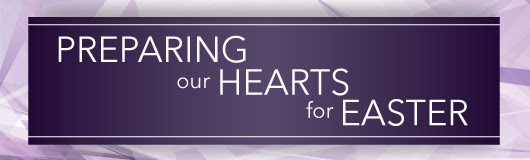 Job 42:5-6
“I despise myself and repent in dust and ashes”  Job 42:6
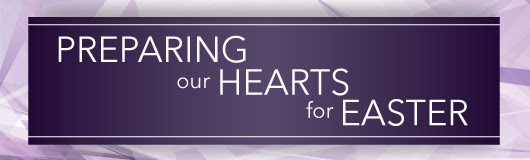 Ezekiel 8:1-9:6
“do not touch anyone who has the mark”
Genesis 9:6
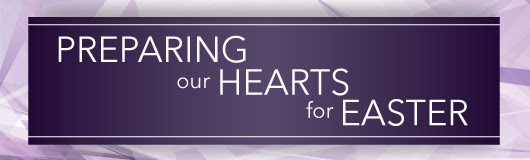 Romans 2:25-29
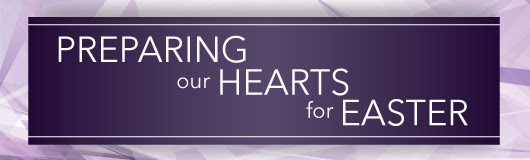 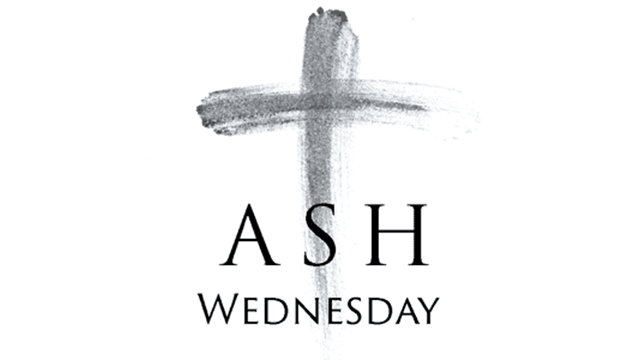 “for dust you are and to dust you will return.”
Genesis 3:19
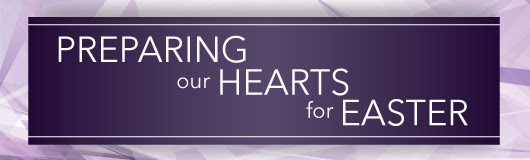 Joel 2:12-19
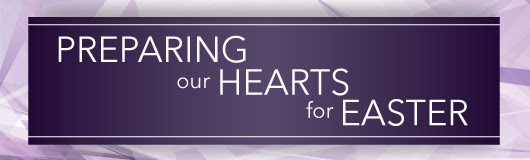 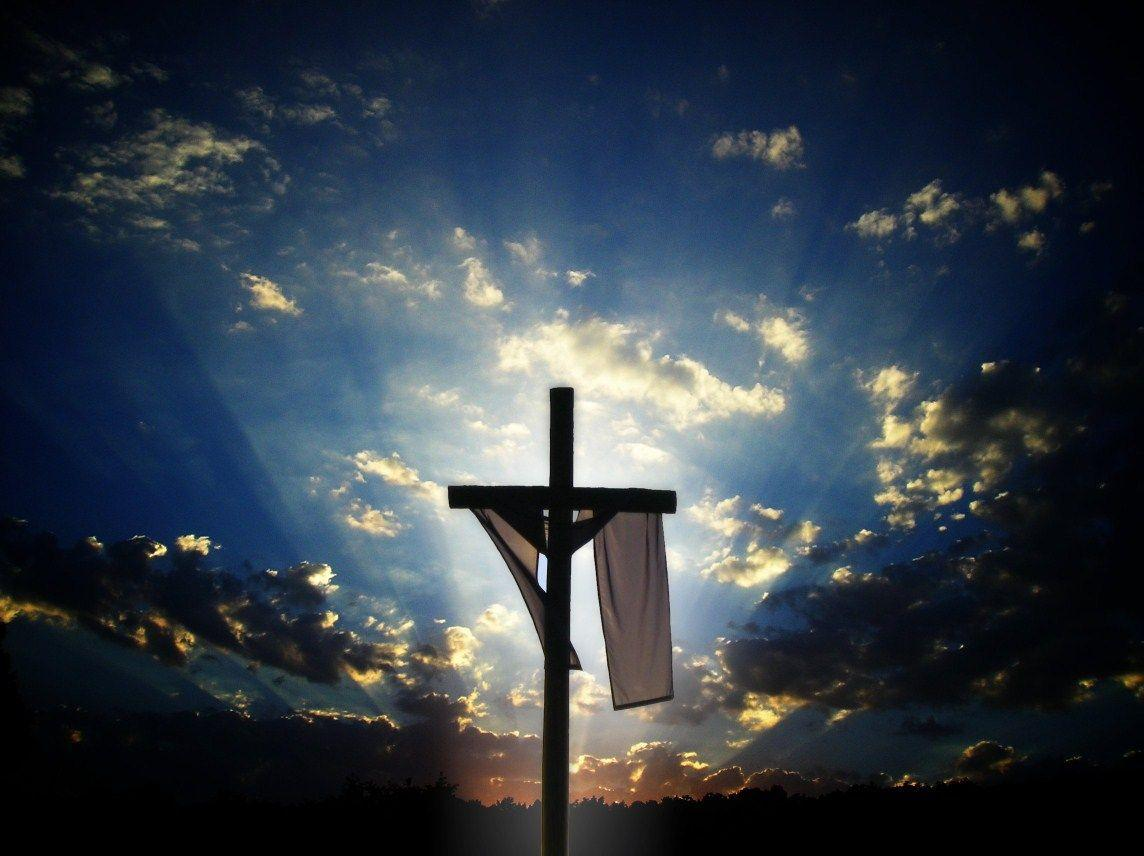 God changing us…
…and the lives of others